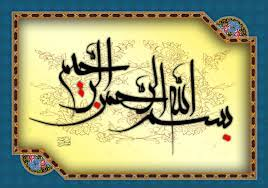 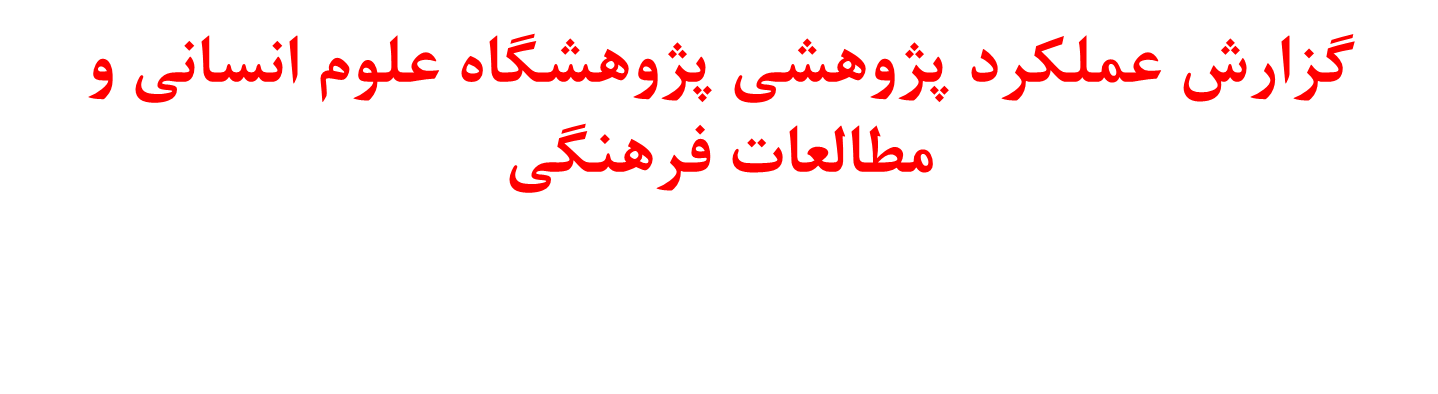 نشست ها و سخنرانی های از آذر  1401 تا آذر1402
تعداد کل نشست ها و سخنرانی ها: 99
طرح های پژوهشی خاتمه یافته سال آذر 1401 تا آذر1402
تعداد کل طرح های خاتمه یافته :75
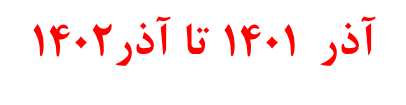 همایش های ملی و بین المللی  سال 1402-1401
نمودار ترفیع، گرنت و پایه تشویقی سال آذر  1401 تا آذر 1402
عملکرد دبیرخانه هیأت ممیزه پژوهشگاه علوم انسانی و مطالعات فرهنگی در دوره دوساله از مهر 1400 تا مهر 1402
تعداد مقاله های علمی- پژوهشی منتشر شده اعضای هیات علمی سال  1401 و 1402
تعداد مقالات سال 1401 : 228  
تعداد مقالات سال 1402 در حال حاضر 120
تعداد جلسات شورای تحصیلات تکمیلی و طرحنامه دانشجویی مصوب

(از مهر1401تا شهریور1402)
تعداد دانشجویان به تفکیک مقطع تحصیلی
تعداد کل دوره، کارگاه و درسگفتار 1402-1401
کتب منتشر شده پژوهشگاه علوم انسانی و مطالعات فرهنگی سال 1401 تا آذر 1402